Oxygen therapy
Out line
Definition of  the oxygen therapy 
Types of oxygen therapy 
purposes of using the oxygen therapy 
Administration of oxygen therapy 
Complication of oxygen therapy
Learning objectives:
Define the oxygen therapy 
Discuss the type of c oxygen therapy 
List the purpose of using the oxygen therapy 
Explain the procedure
Demonstrate the procedure
List Complication of oxygen therapy
Oxygen therapy
Definition:
 Oxygen is a colorless, odorless, tasteless gas that is essential for the body to function properly and to survive.
What is meaning of O2 therapy
Oxygen therapy is the administration of oxygen at a concentration of pressure greater than that found in the environmental atmosphere 
The air that we breathe contain approximately 21% oxygen
the heart relies on oxygen to pump blood.
Purpose
Oxygen therapy is a key treatment in respiratory care. 

The purpose is to increase oxygen saturation in tissues where the saturation levels are too low due to illness or injury.
oxygen therapy is used to treat
Example in case :- 
Documented hypoxemia 
Severe respiratory distress (acute asthma or pneumonia) 
Severe trauma 
Chronic obstructive pulmonary disease (COPD, including chronic bronchitis, emphysema, and chronic asthma)
oxygen therapy is used to treat
Pulmonary hypertension 
Acute myocardial infarction (heart attack) 
Short-term therapy, such as post-anesthesia recovery 
Oxygen may also be used to treat chronic lung disease patients during exercise .
Preparation
A physician's order is required for oxygen therapy, except in emergency use.
Clinical observations. 
indicated in Artial Blood Gas measurements,(ABGs ) .
 Pulse Oximetry.
Pulse oximetry
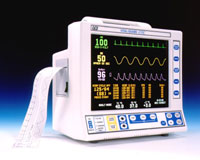 Cautions For Oxygen Therapy
Oxygen toxicity – can occur with FIO2 > 50% longer than 48 hrs
Danger of fire
Infection
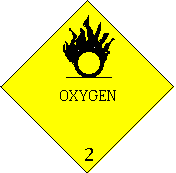 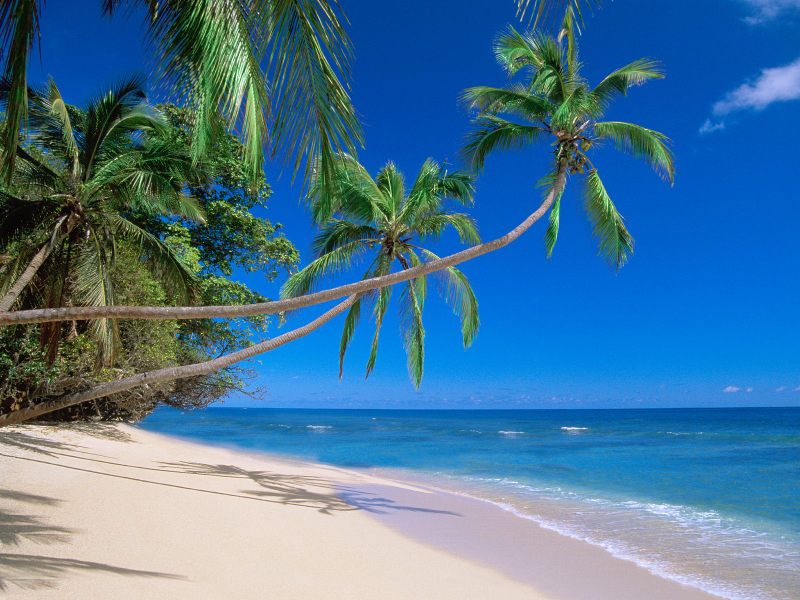 Methods 
of oxygen 
administration:
Classification of Oxygen Delivery Systems
Low flow systems 
contribute partially to inspired gas client breathes
Ex:  nasal cannula, simple mask , non-re breather mask , Partial rebreather mask 
High flow systems
deliver specific and constant percent of oxygen independent of client’s breathing
Ex: Venturi mask,, trach collar, T-piece
Methods of oxygen administration:
1- Nasal cannula
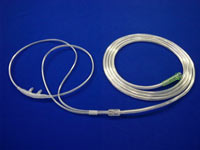 Nasal cannula
It is a disposable. 
plastic devise with two protruding prongs for insertion into the nostrils, connected to an oxygen source. 

Used for low-medium concentrations of Oxygen   (24-44%).
Face mask
The simple Oxygen mask
The partial rebreather mask:
The non rebreather mask:
The venturi mask:
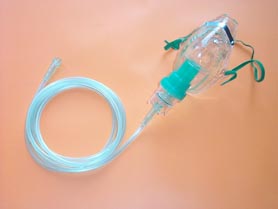 The simple Oxygen mask
Simple mask is made of clear, flexible , plastic or rubber that can be molded to fit the face.
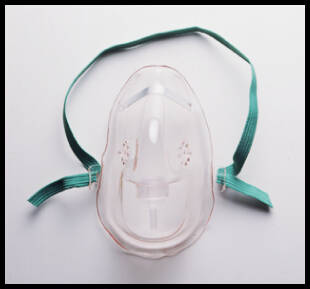 The simple Oxygen mask
It delivers 35% to 60% oxygen .
A flow rate of 6 to 10 liters per minute.
Often it is used when an increased delivery of oxygen is needed for short periods 
(i.e., less than 12 hours).
The partial rebreather mask:
The mask is have with a reservoir bag must romaine inflated during both inspiration & expiration  
 It collection of the first parts of the patients' exhaled air.
It is used to deliver oxygen concentrations up to 80%.
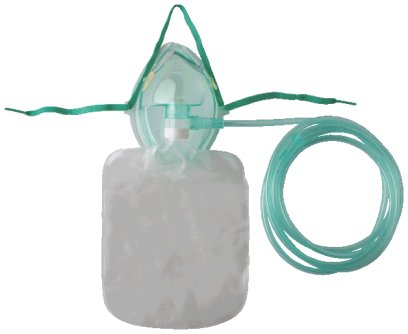 The partial rebreather mask
The oxygen flow rate must be maintained at a minimum of 6 L/min to ensure that the patient does not rebreathe large amounts of exhaled air. 
The remaining exhaled air exits through vents.
The non rebreather mask
This mask provides the highest concentration of
 
oxygen (95-100%) at a flow rate6-15 L/min. 
It is similar to the partial rebreather mask 
except two one-way valves prevent conservation of exhaled air. 
The bag is an oxygen reservoir
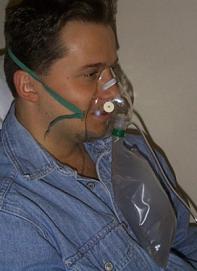 Venturi mask
It is high flow concentration of oxygen. 
Oxygen from 40 - 50% 
At liters flow of 4 to 15 L/min.
T-piece
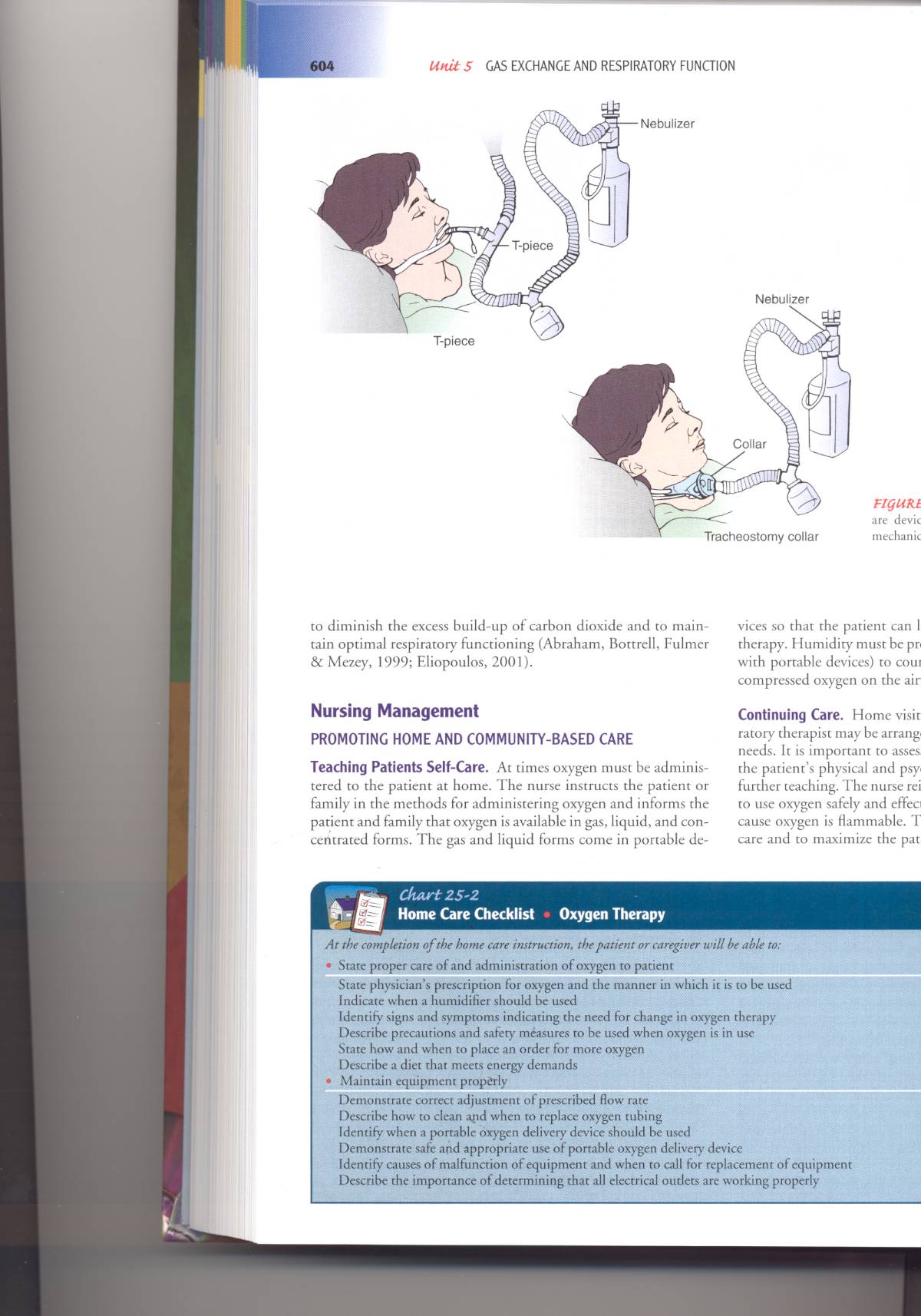 Used on end of ET tube when weaning from ventilator
Provides accurate FIO2
Provides good humidity
Side effect  & complication of oxygen therapy
Oxygen toxicity
Retrolental fibroplasia 
Absorption atelectasis
oxygen toxicity
It is a condition in which ventilator failure 
occurs due to inspiration of a high 
concentration of oxygen for aprolonged 
period of time.

Oxygen concentration greater than 50% over 24 to 48 hours can cause pathological changes in the lungs.
Signs and symptoms of oxygen toxicity:
• Non-productive cough. 
• Nausea and vomiting.
• Substernal chest pain.
• Fatigue.
• Nasal stuffiness.
• Headache.
• Sore throat.
• Hypoventilation.
. Nasal congestion.
. Dyspnea.
. Inspiration pain.
Evaluation:
Breathing pattern regular and at normal rate.
 pink color in nail beds, lips, conjunctiva of eyes.
 No confusion, disorientation, difficulty with  cognition.
Arterial oxygen concentration or hemoglobin 
 Oxygen saturation within normal limits.
Documentation:
Date and time oxygen started.
Method of delivery.
Oxygen concentration and flow rate.
Patient observation.
Add oronasal care to the nursing care plan
O2 DELIVERY DEVICES
EQUIPMENT               FLOW                    FIO2                   SPECIAL NOTES

NASAL CANNULA     1/2 - 6  L/M            .24 – 44             6 L/M MAX. 

SIMPLE O2 MASK      6 - 10 L/M              .35 – 55              USE 5 L/M 
(WITHOUT BAG)                                                                  MINIMUM

RESERVOIR MASK    10-15 L/M              .60 -80           PAGE  RT IF USED 
(MASK WITH BAG)                                                              (BAG TO    NOT
                                                                                              COLLAPSE)

VENTI MASK               3  L/M                    .24, 26, 31,         READ ENCLOSED
                                     6 L/M                     .35, .40, .50        INSTRUCTIONS

NEBULIZER                8 L/M OR >           .28, .30, .35        MIST MUST BE 
                                                                   .40, .50, 70         VISIBLE
*** SHOWS THAT FIO2 VARIES WITH DIFFERENT
     F, VT, INSPIRATORY FLOW RATES.
Thank you